ECE 6341
Spring 2016
Prof. David R. Jackson
ECE Dept.
Notes 11
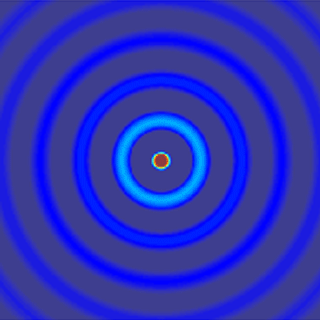 1
Current Line Source
z
I (z) = I0
y
x
TMz :
Conditions:
1)

2)

3)

4)
Allowed angles:
Symmetry:
Hence
Radiation condition:
Symmetry:
2
Current Line Source (cont.)
z
C
Our goal is to solve for the constant a.
I0
Choose a small circular path:
3
Current Line Source (cont.)
z
C
From Ampere’s law and Stokes’s theorem:
I0
Conducting medium:
  c
Examine the last term (displacement current):
where
4
Current Line Source (cont.)
Hence
so
Therefore
Now use
5
Current Line Source (cont.)
Hence
or
so
Thus
6
Phased Line Current
z
y
x
If kz is real, then
Assume:
7
Phased Line Current (cont.)
The solution for “b” is the same as for “a”, with
Hence, we have:
The solution for the magnetic vector potential is then
8
Phased Line Current (cont.)
z
Complex wavenumber:
y
x
Note: 
The  field of a leaky mode does not satisfy the radiation condition at infinity (it increases to infinity in the  direction). We can still decide which choice of the square root gives us a “physical” field that would be measured.
Which sign of the square root do we choose?
9
Phased Line Current (cont.)
Physical choice of the square root:
The physical choice will agree with what one would measure.
10
Phased Line Current (cont.)
The fields are improper in the radial direction.
z
Conical radiation
y
x
11